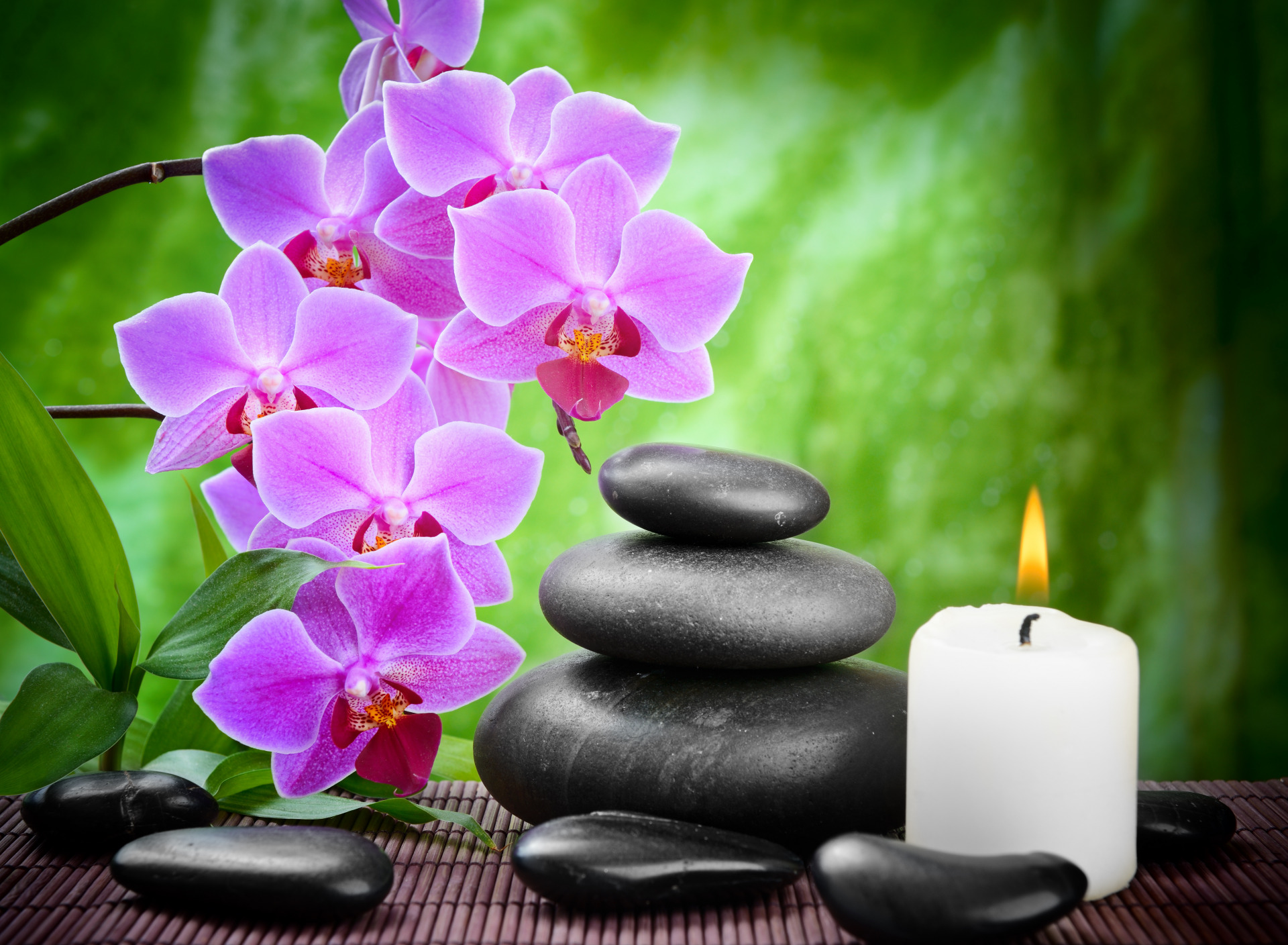 Тема: Организация и предоставление SPA и бизнес - услуг
План урока:
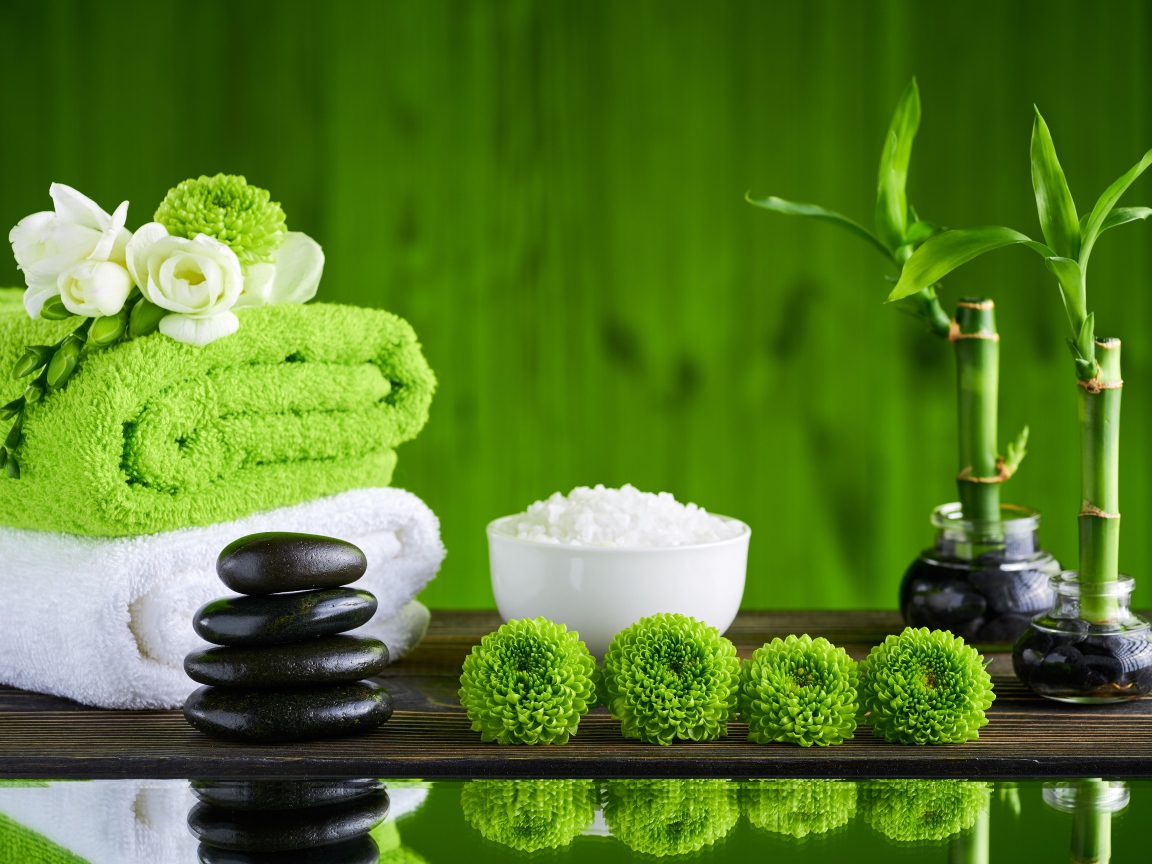 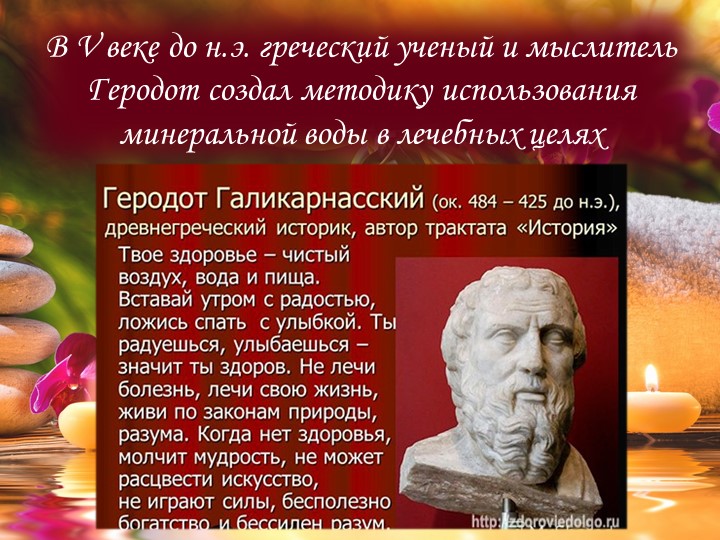 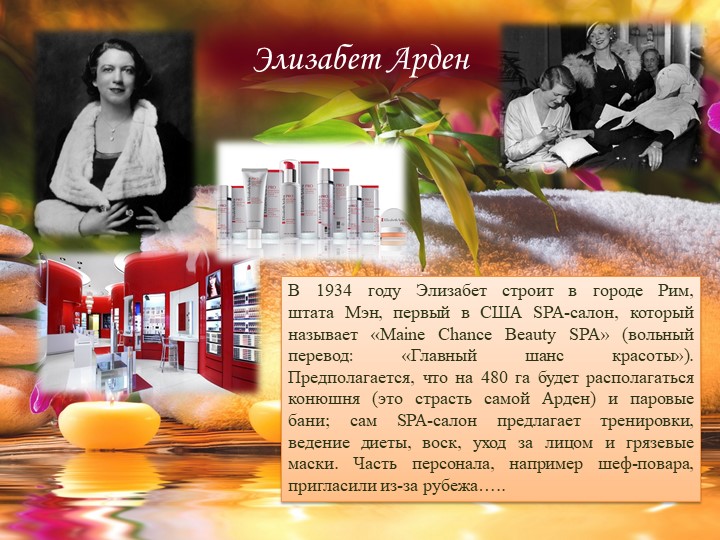 Понятие SPA
Сегодня под SPA мы понимаем всё, что влияет на оздоровление или омолаживание тела, помогает организму восстановиться. Понятие SPA в наши дни включает в себя использование морской, термальной, пресной или минеральной воды, морских водорослей, целебных растений, лечебных грязей, масел и вытяжек, а также охватывает все виды купания и прогревания.
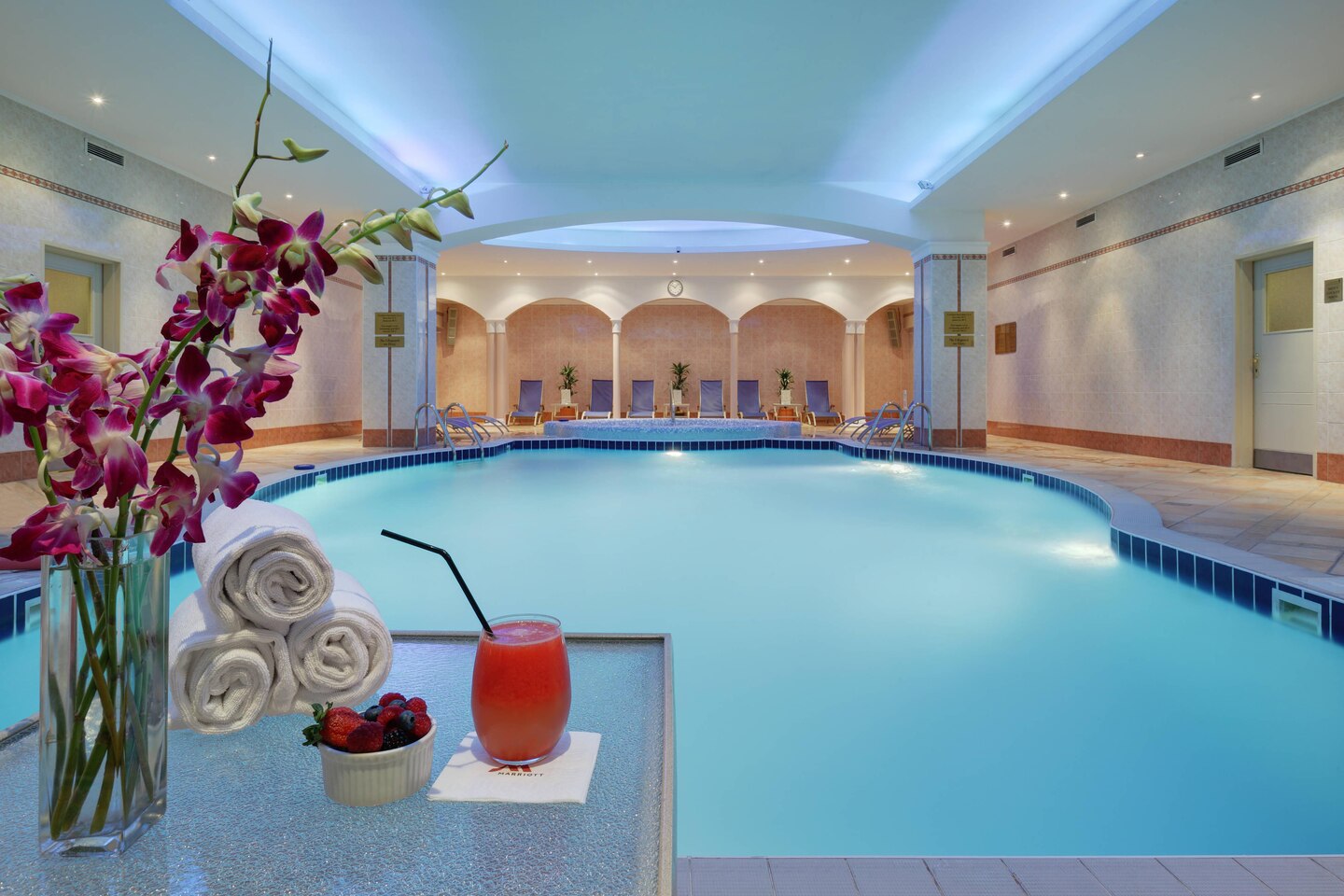 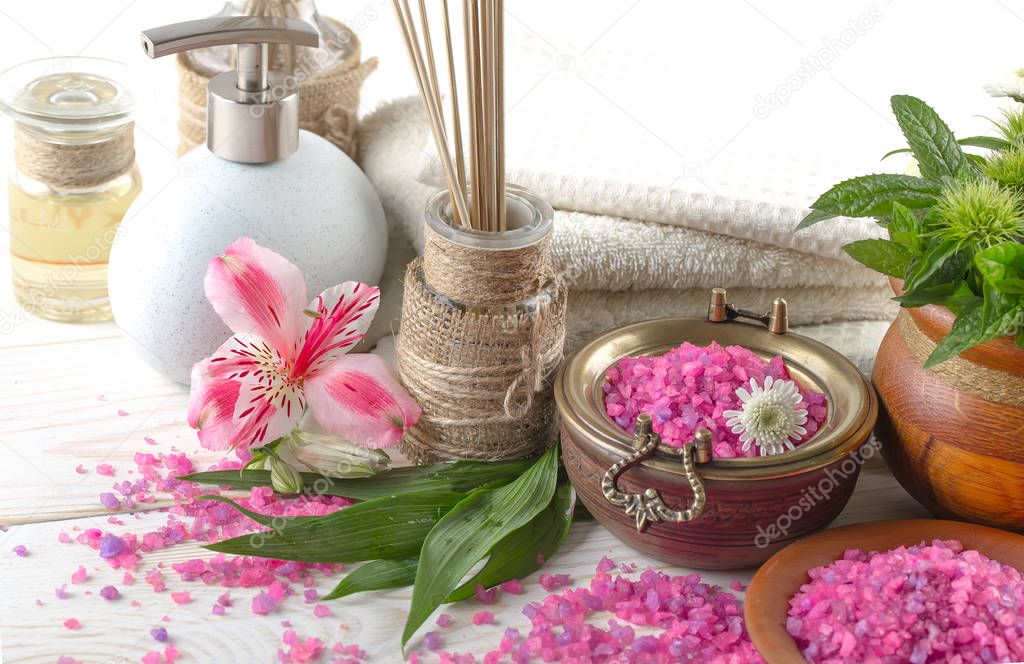 Целью SPA процедур является оздоровление, релаксация организма. Средства, используемые для SPA процедур, благоприятно влияют на организм через кожный покров, они улучшают обмен веществ, положительно воздействуют на кровообращение, выводят шлаки и токсины из организма. Общее самочувствие улучшается, настроение повышается. После SPA –процедур улучшается состояние кожи. Повышается тонус, приобретается заряд бодрости.
К SPA - услугам можно также отнести:
– сауны (классическая финская сауна, паровые ванны, ледяные гроты, биосауны);
– купания (в ванной, в открытом бассейне, в закрытом бассейне, в джакузи, солевые ванны);
– фитнес (несиловые тренировки, кардиотренировки, гимнастика, упражнения на растяжку, упражнения для суставов);
– классические процедуры (массаж, массаж лица, точечный массаж, ванны с маслами и солями и даже педикюр и маникюр)
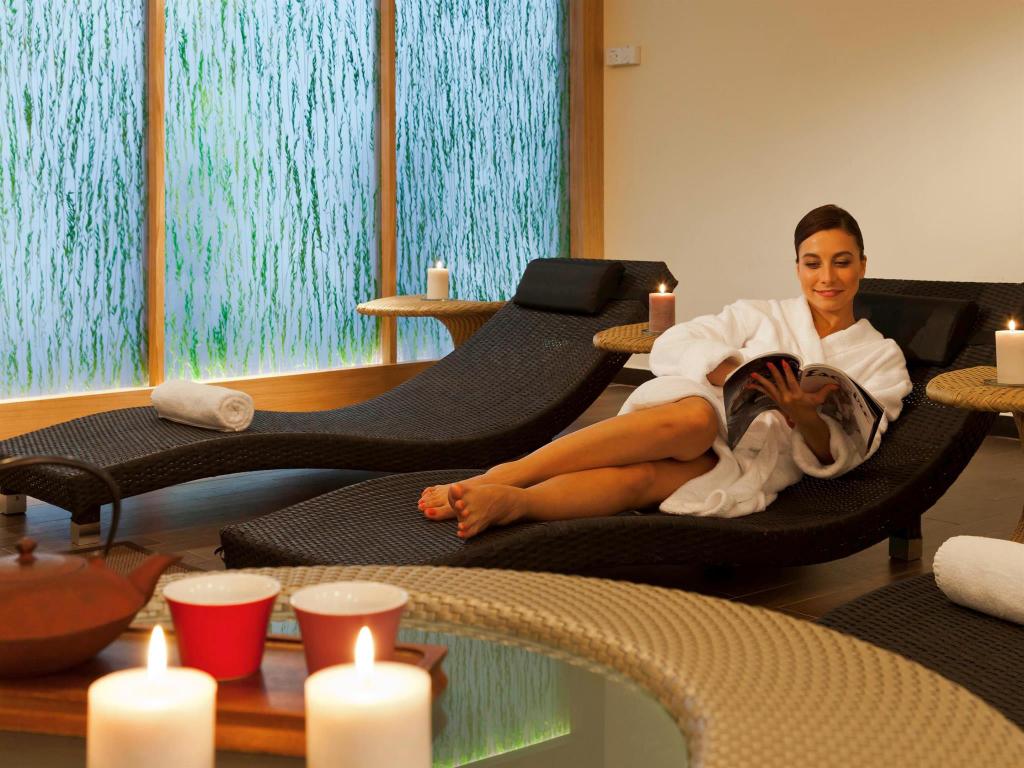 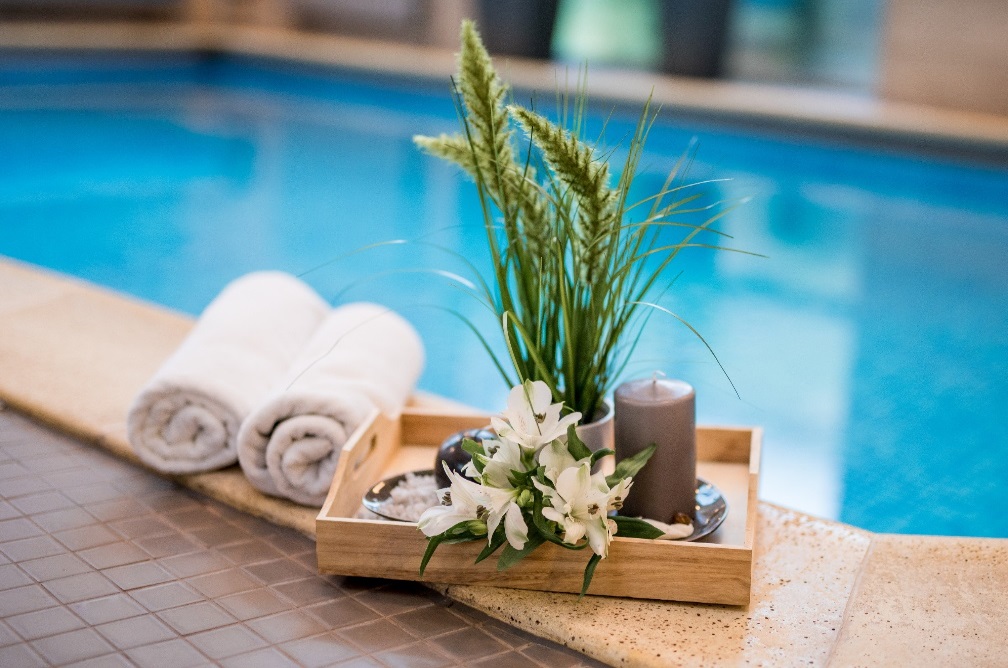 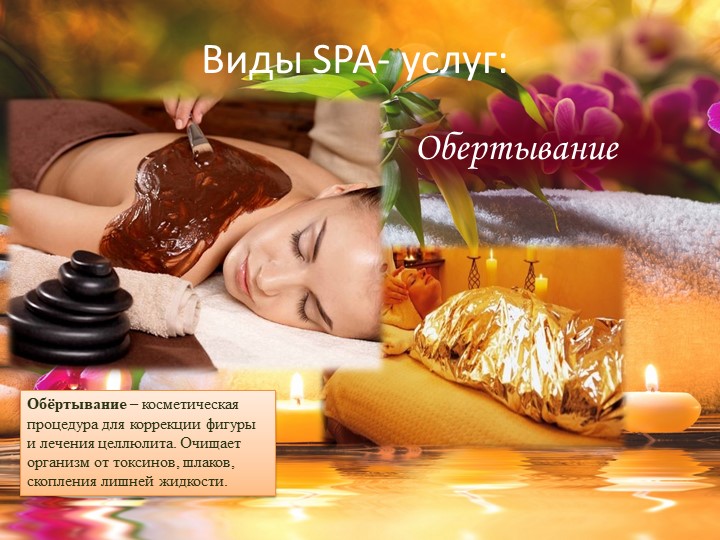 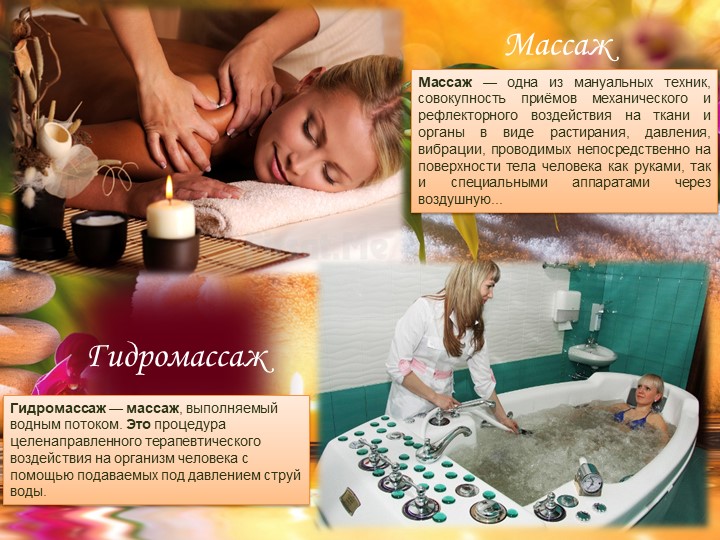 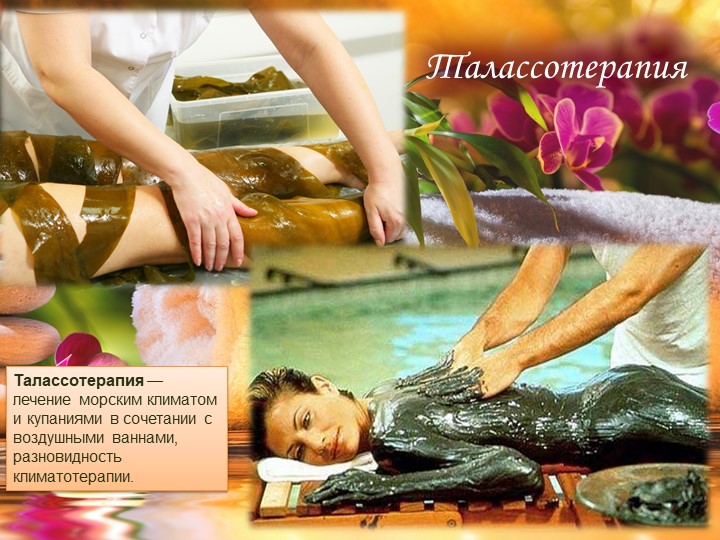 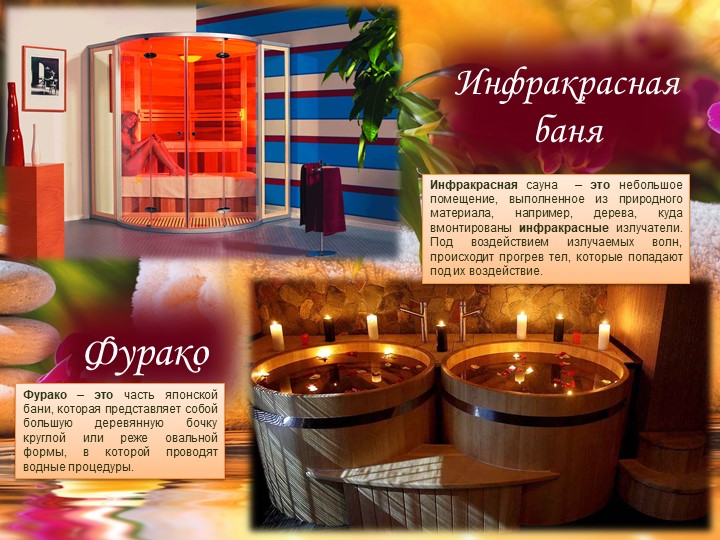 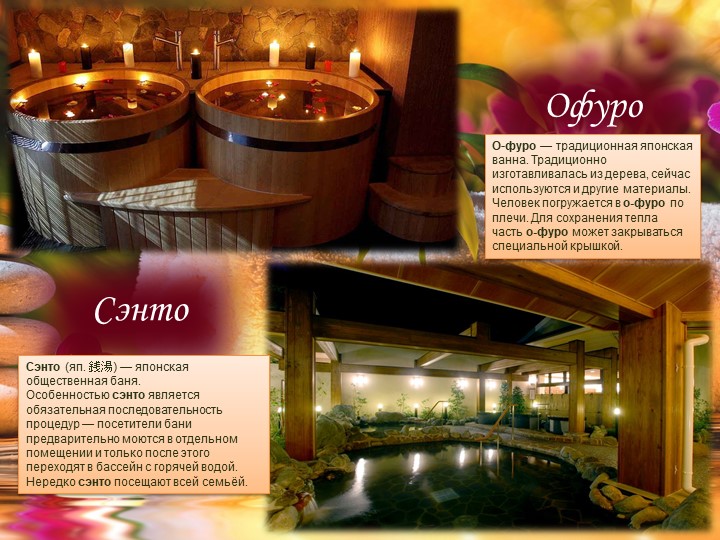 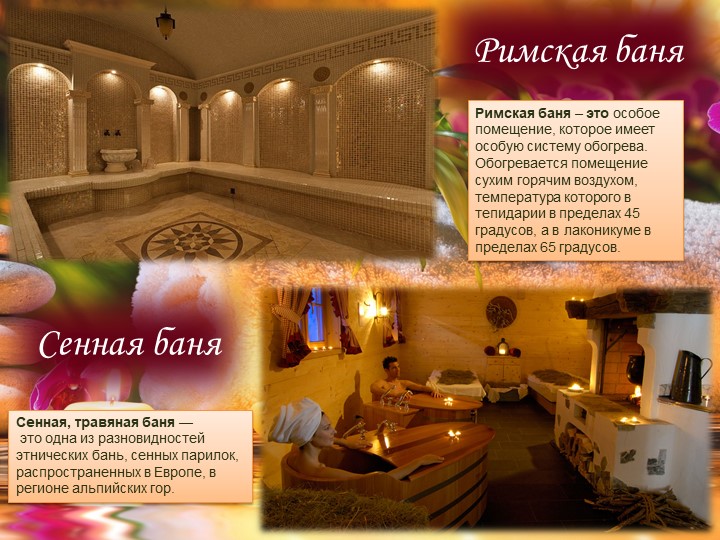 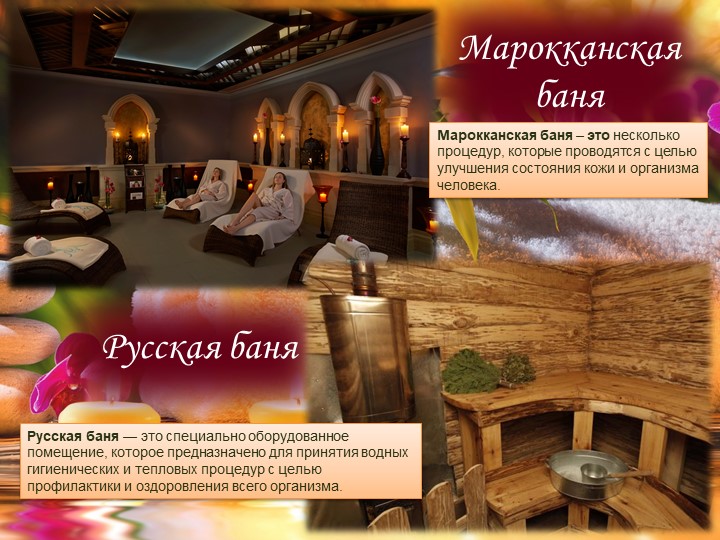 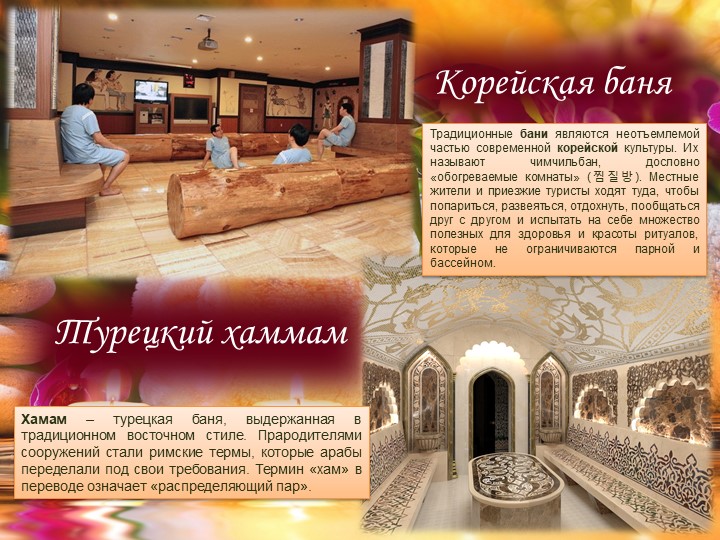 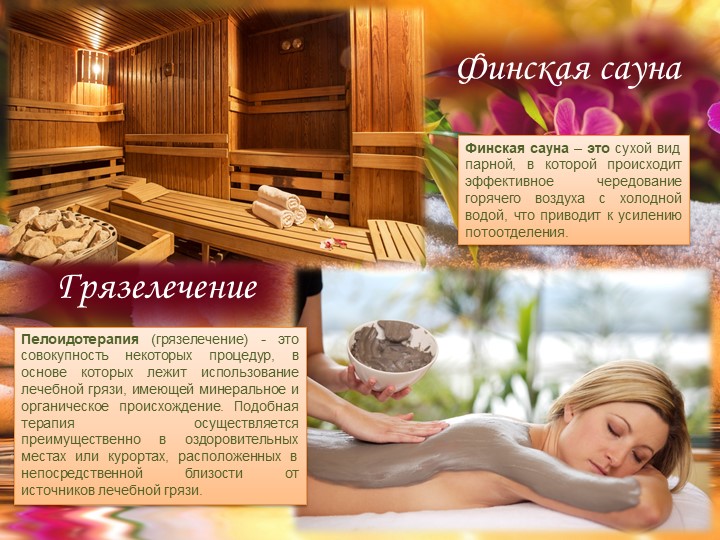 Бизнес – услуги в отеле
Наличие бизнес-центра;
· Комнаты для ведения переговоров;
· Конференц-залы;
· Банкетные залы;
· Возможность организации встреч и различных банкетов, свадеб, юбилеев, а также специальное обслуживание от кофе-брейков до официальных банкетов;
· Предоставление услуг переводчиков;
· WI-FI - интернет;
· Телефонная связь
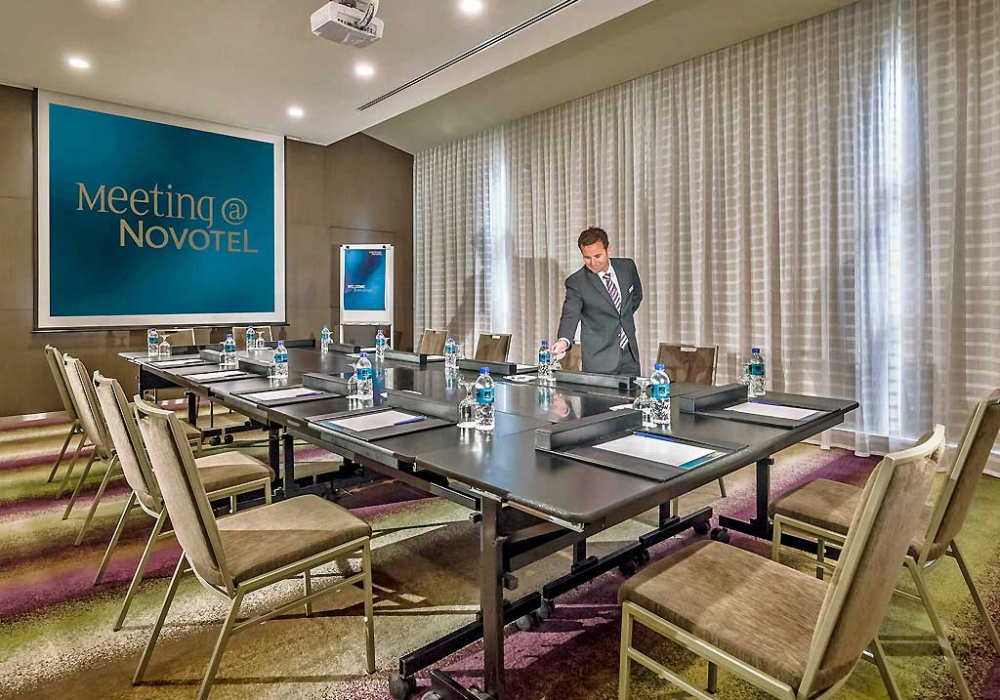 Кофе-брейк – это короткий перерыв длительностью 10–40 минут, который проводят во время деловой встречи, бизнес-конференции для перекуса, свободного общения (употребляют также термины кофе-тайм, кофе-пауза). Понятие произошло от английского coffee break. Чаще всего на столе размещают сливки, ёмкости с кипятком, сладости (конфеты, печенье). Реже перечень дополняется спиртными напитками, горячими закусками.
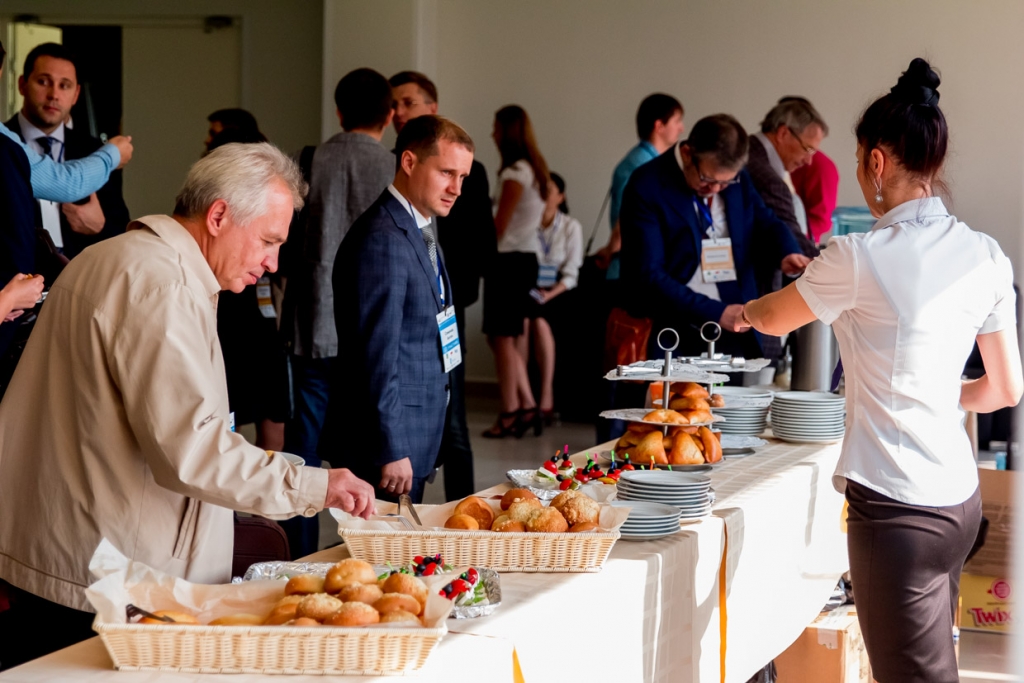 Различают несколько видов паузы на кофе:
философский – состоит из семинара, непродолжительного перерыва, предусматривающего приём пищи, вкусных напитков, допустимо обсуждение философских вопросов;
фуршет-коктейль – брейк происходит после тренинга, конференции, предлагают чай, кофе, лёгкие закуски;
выездное чаепитие – его могут проводить на природе, но обычно выбирают банкетный зал с необходимым оборудованием.
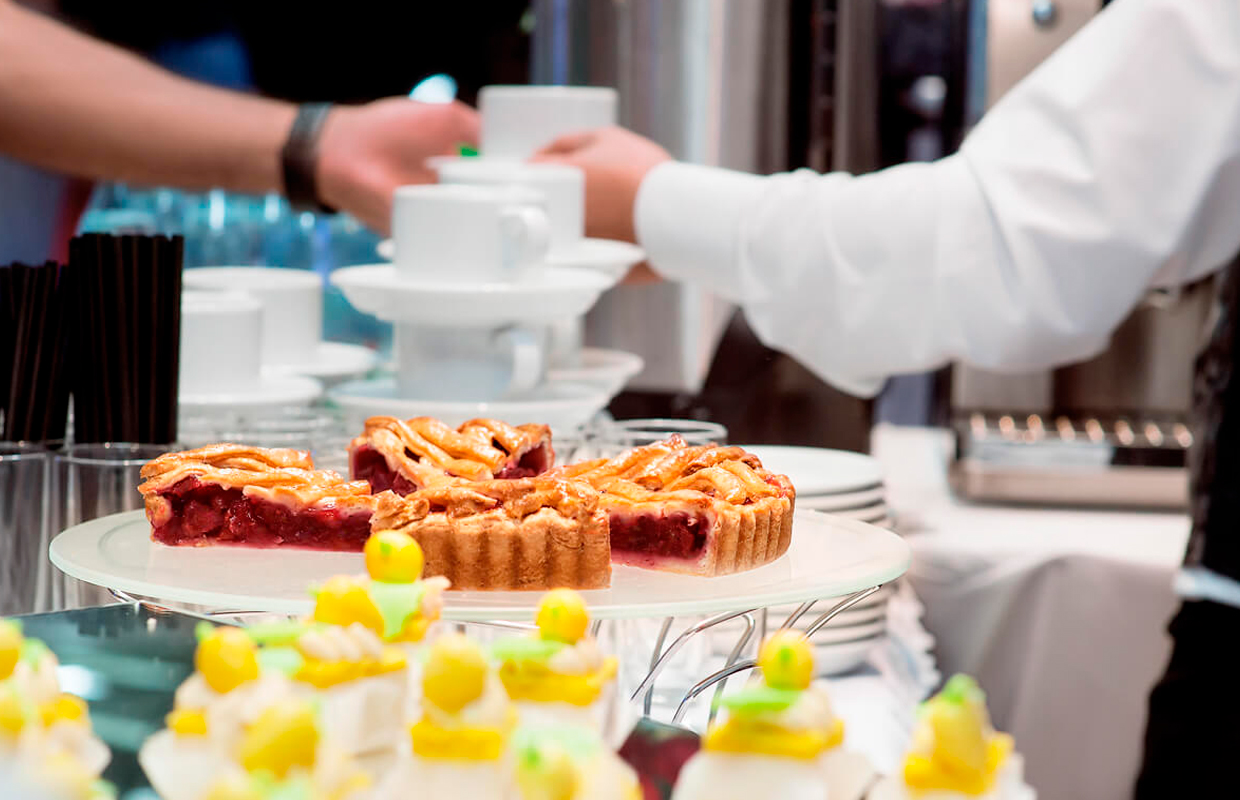 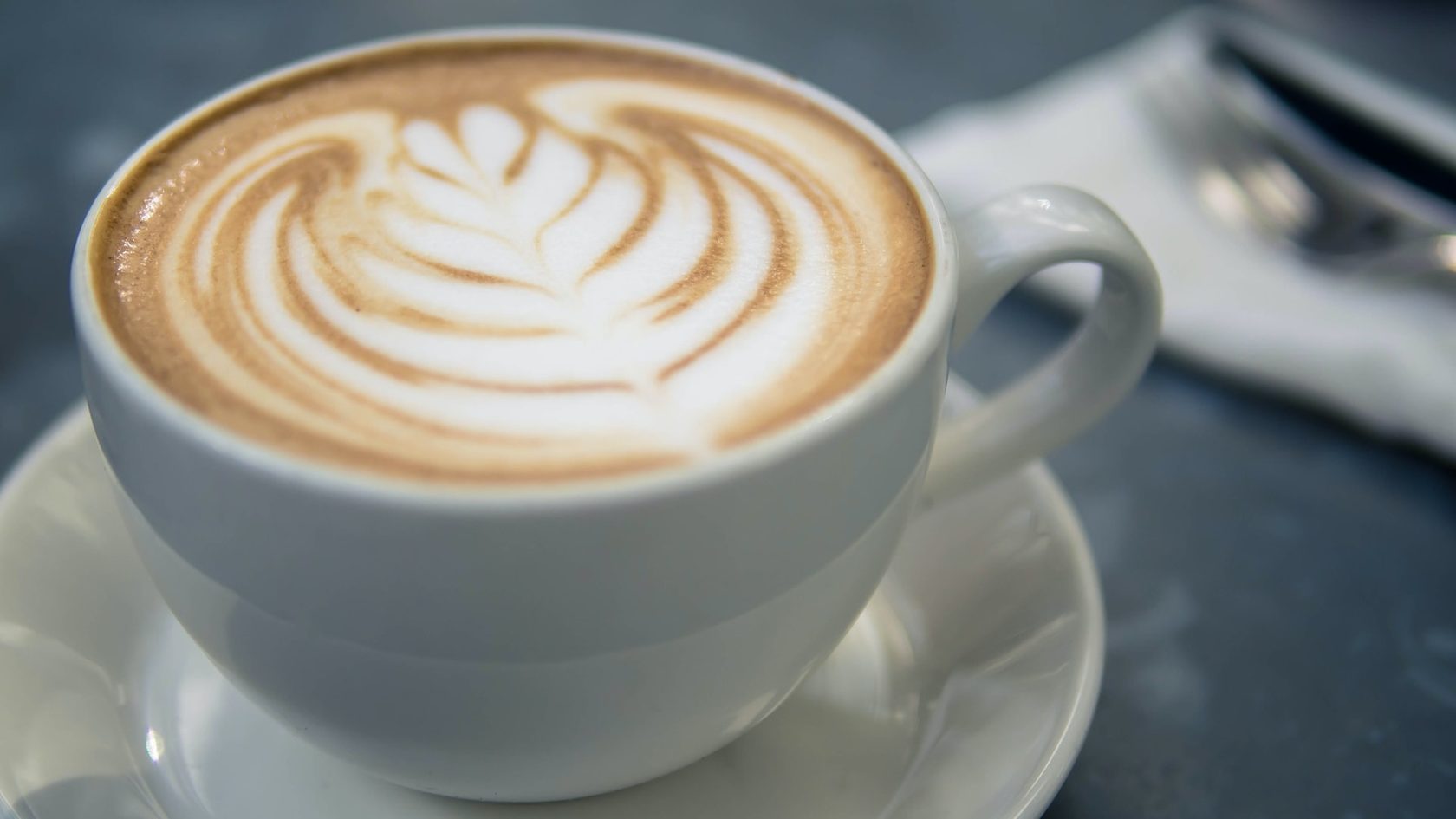 Выводы:
В условиях обострения конкуренции гостиница не может полагаться только на существующие продукты. Существует объективная необходимость разработки дополнительных услуг. В современных условиях интенсивного ритма жизни, наиболее востребованными у клиентов на сегодняшний день являются SPA и бизнес услуги.
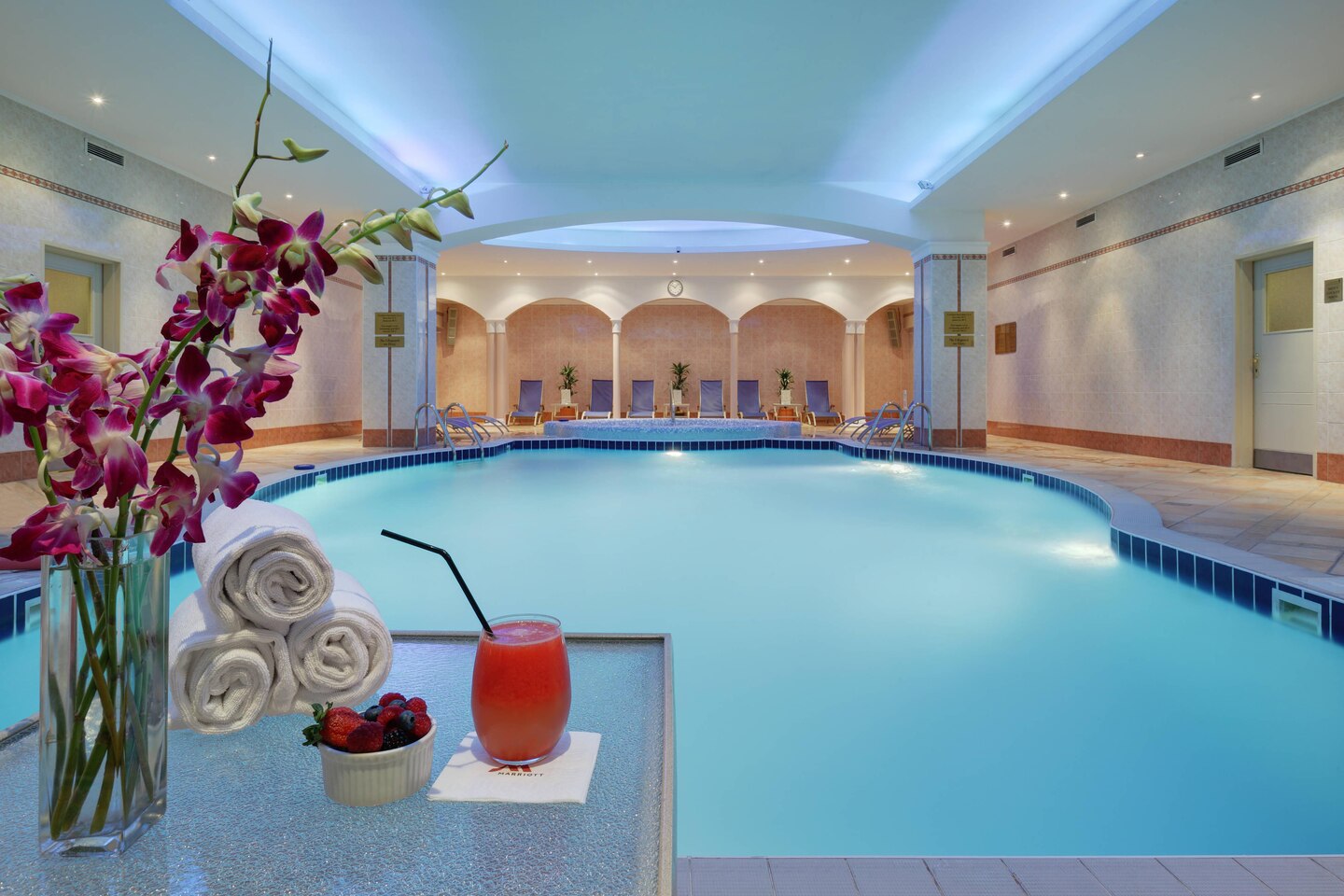